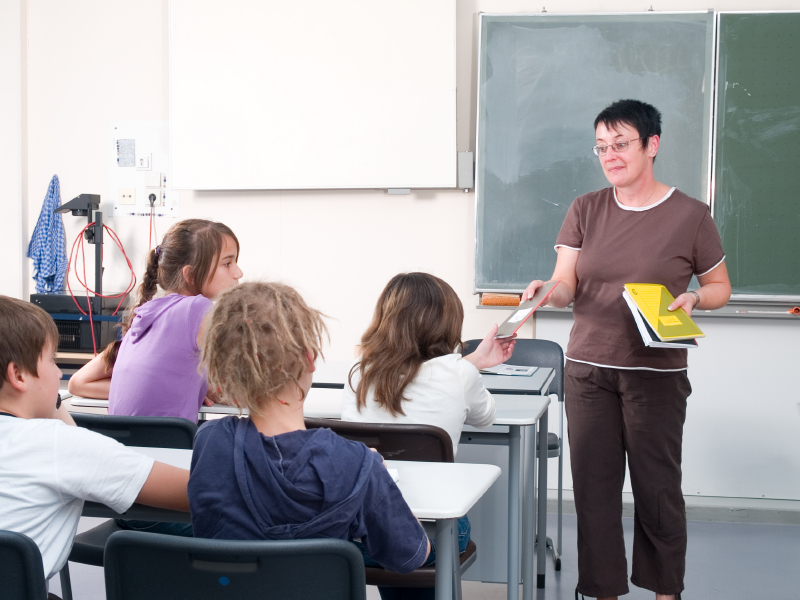 Krathwohl and Anderson
Revising Bloom’s Taxonomy

Jacqueline Koch    ETE 370
About David Krathwohl
Educational psychologist
 Dean of the education department at 	Syracuse University
 Former president of the American 	Educational Research Committee
 Inspired to pursue educational curricula by 	Bloom’s Taxonomy
 Co-authored curriculum texts with Bloom 	and helped define cognition
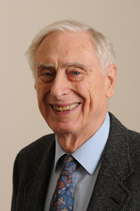 About Lorin Anderson
Former student of Benjamin Bloom
 Received PhD from University of Chicago
 Distinguished professor emeritus at 	University of South Carolina 
 Considered a cognitive pyschologist
 Interested in researching the quality of 	education of impoverished children 	worldwide
Description of the model
Restructured Bloom’s taxonomy of the 	cognitive domain
 Changed taxonomy words from nouns to 	verbs
 Includes more information about how the 	taxonomy interacts with different 	types of knowledge
 For example, Bloom’s first taxonomy was 	knowledge; Krathwohl and 	Anderson’s first taxonomy is 		remembering, or the recalling of 	knowledge or factual information 	from memory.
Bloom’s Taxonomy
New Taxonomy
Changes in taxonomy
Create
Evaluation
Evaluate
Synthesis
Analyze
Analysis
Apply
Application
Understand
Comprehension
Remember
Knowledge
What they mean
Reorganize, plan, produce
Create
Evaluate
Make judgments, check, critique
Analyze
Break material into organizational parts
Apply
Use learned material in new situations
Understand
Interpret, classify, infer
Remember
Retrieve, recall
More about cognition
Four different knowledge types
Factual
Knowledge required for certain subjects
Includes necessary facts and key words
Conceptual
Ability to classify, understand principles, generalizations and theories
Procedural
Knowledge used to perform specific skill within subject
Metacognitive 
Awareness of one’s cognitive strengths and weaknesses and how one best works to solve problems
How cognition relates to the taxonomy
Teachers can better and more easily assess how 	students’ cognitive processes work at each 	level of the taxonomy
Examples of the model
REMEMBERING
 Activities
 List main events of story
 Create a historical timeline
 List important pieces of information
 Recite a poem, speech or monologue
 Create a chart of information
 Questions
 What is … ?
 How many … ?
 When did that occur?
 Who did … ?
 What happened after …?
 Describe the main character…
Examples of the model
UNDERSTANDING
 Activities
 Illustrate the main idea.
 Create a cartoon strip.
 Write a script and perform a play.
 Create a chart to illustrate flow.
 Summarize the main points.
 Questions
 How would you explain… ?
 Redefine in your own words.
 Can you illustrate that point?
 Can you outline the process?
 Clarify the main idea.
Examples of the model
APPLYING
 Activities
 Construct a model.
 Create a puzzle or game.
 Dress up in clothes from that era.
 Make a model to show the principle.
 Design an advertising and 	marketing campaign.
 Questions
 What characteristics can be used for grouping?
 Think of another instance when…
 How would the outcome change if … 
 What questions would lead to a specific outcome?
Examples of the model
ANALYZING
 Activities
 Make a chart to show relationships.
 Write a report about the pros and cons.
 Critique a piece of art by form, color, texture, genre, etc.
 Create a graph to show how x affects y.
 Questions
 Explain how x is similar to y.
 Explain how x is different from y.
 Why did those changes occur?
 What other outcomes exist?
 Why was x the ouctome?
 What caused x to change?
Examples of the model
EVALUATING
 Activities
 Write a list of judging criteria for …
 Debate a social issue.
 Convince others of the importance of five ethical principles.
 Consider what changes are needed.
 Write an opinion paper about…
 Questions
 Is there a better way to … ?
 State and defend position x.
 How could you improve …?
 Who will be affected?
 How will they be affected?
Examples of the model
CREATING
 Activities
 Invent a robot that does …
 Journal about your feelings …
 Create a new product and sell it.
 Create a plan to end world hunger.
 Describe an ideal spring day.
 Create a futuristic city.
 Questions
 Design a model to show …
 Name different ways to …
 Find a new way to use an old item.
Define in your own feelings…
 Develop a  new plan to …
Pros
Teachers can easily assess student 	performance.
 Teachers can progress from one level of 	cognition to the next.
 Teachers can evaluate type of cognition versus 	level of cognition.
 Teachers can ask essential questions and find 	activities to meet different levels of 	cognition.
 Students have myriad ways to find activity 	that best fits their cognition.
 Students draw on different types of cognition to 	solve problems.
 Activities relate to real-world applications.
Cons
Asks teachers to tailor lessons to six 	levels of thinking.
 Does not ask teachers to consider 	overall unit or what goals they want 	to accomplish.
 Assumes achieving creativity is the 	main goal of learning any objective.
 Does not ask for specific learning 	objectives.
 Does not consider essential questions.
Comparison to UbD
Helps teachers get to essential questions.
 Focuses on understanding as one component of 	higher-level thinking.
 Assumes there are higher orders of thinking 	than understanding.
 UbD starts at the unit level and moves from 	big, overarching ideas to daily lesson 	plans and activities.
 The revised taxonomy moves up a ladder of 	different levels of thinking.
 UbD asks teachers to identify desired results, 	determine acceptable evidence and plan 	learning experiences.
 The revised taxonomy asks teachers to move 	from lower-level thinking to higher-order 	thinking.
Comparison to UbD
Both UbD and the revised taxonomy share six facets of learning. In UbD’s case, they are called six facets of understanding. They are:

 Explanation
 Interpretation
 Application
 Perspective
 Empathy
 Self-knowledge
Comparison to UbD
Nutrition example
 UbD
 Students will understand nutrition concepts and diet and be able to design an appropriate nutrition plan for themselves.
 What is healthy eating? How does one know if she is eating healthy? What guidelines shape eating habits? Why is America an unhealthy society?
 Uses tests, quizzes, discussion and hands-on activities to meet goal.
 Activities – group work to redesign the food pyramid, videos, some textbook learning, Q & A with local nutritionist
 Eventually, students create their own plan.
Comparison to UbD
Nutrition example
 Krathwohl and Anderson
 Begin with a level of remember
 What is nutrition? What is the food pyramid? How many servings of food do you need per day?
 Move to next levels, asking questions and scheduling activities appropriately
 Eventually move to final level – create
 At this highest level, students create their own food pyramid and design an individual nutrition plan based on what they’ve learned at other five levels.
References
Anderson, L. W. and David R. Krathwohl, D. R., et al (Eds..) (2001) .A taxonomy for learning, teaching, and 	assessing: A revision of Bloom's taxonomy of educational objectives. Boston:  Pearson Education 	Group.

Bloom, B.S. and Krathwohl, D. R. (1956). Taxonomy of educational objectives: The classification of 	educational goals, by a committee of college and university examiners. New York: Longmans, 	Green.

Herber, H. and Krathwohl, D. (1968). An interview with David R. Krathwohl, President, AERA. Jounral of 	Reading, 11. Retrieved via JStor.


McTighe, J. and Wiggins, G. (2006). Understanding by design. Upper Saddle River, N.J.:  Pearson 	Education Inc.

N.A. (N.D.) Lorin W. Anderson. In International Academy of Education. Retrieved from 	http://www.iaoed.org/node/14.
	
Wilson, L. (2005). Beyond Bloom:  A new version of the cognitive taxonomy. In Dr. Leslie Wilson’s 	homepage. Retrieved from http://www.uwsp.edu/education/lwilson/index.htm.